PHY 712 Electrodynamics
12-12:50 AM  MWF  Olin 103

Plan for Lecture 11:
Start reading  Chapter 5
Magnetostatics
Vector potential
Example: current loop
02/07/2020
PHY 712  Spring 2020 -- Lecture 11
1
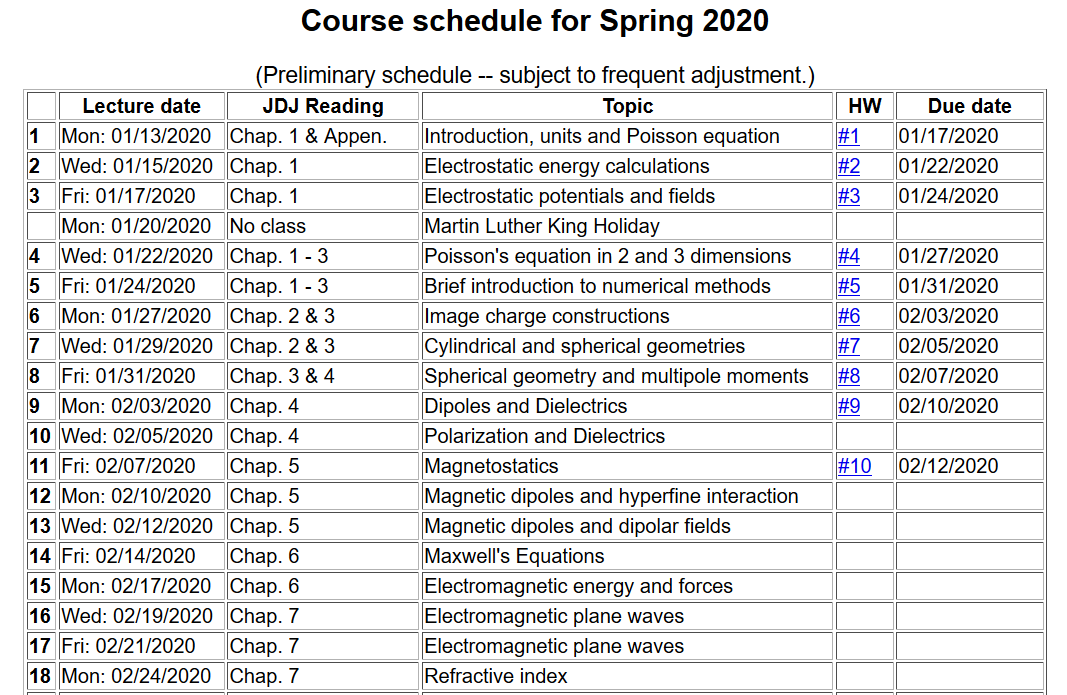 02/07/2020
PHY 712  Spring 2020 -- Lecture 11
2
Magnetostatics 
          
Magnetic flux density or magnetic induction field B
Steady state (constant in time) current density J
y
qi
vi
ri
x
02/07/2020
PHY 712  Spring 2020 -- Lecture 11
3
Comparison of electrostatics and magnetostatics
02/07/2020
PHY 712  Spring 2020 -- Lecture 11
4
Alternative forms magnetostatic equations
02/07/2020
PHY 712  Spring 2020 -- Lecture 11
5
02/07/2020
PHY 712  Spring 2020 -- Lecture 11
6
Alternative forms magnetostatic equations -- continued
02/07/2020
PHY 712  Spring 2020 -- Lecture 11
7
Differential forms of magnetostatic equations:
Magnetostatic vector potential
02/07/2020
PHY 712  Spring 2020 -- Lecture 11
8
Non uniqueness of the magnetostatic vector potential
02/07/2020
PHY 712  Spring 2020 -- Lecture 11
9
Differential form of Ampere’s law in terms of vector potential:
02/07/2020
PHY 712  Spring 2020 -- Lecture 11
10
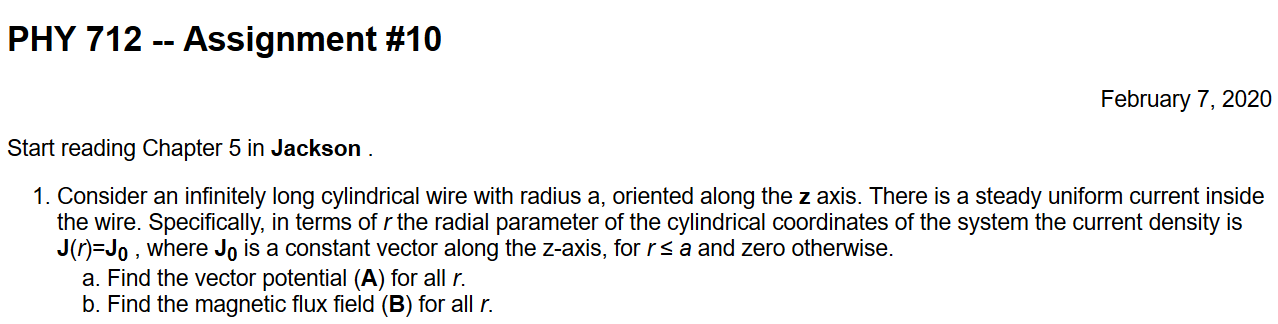 02/07/2020
PHY 712  Spring 2020 -- Lecture 11
11
Magnetostatics example:   current loop
r
z
y
x
02/07/2020
PHY 712  Spring 2020 -- Lecture 11
12
Magnetostatics example:   current loop -- continued
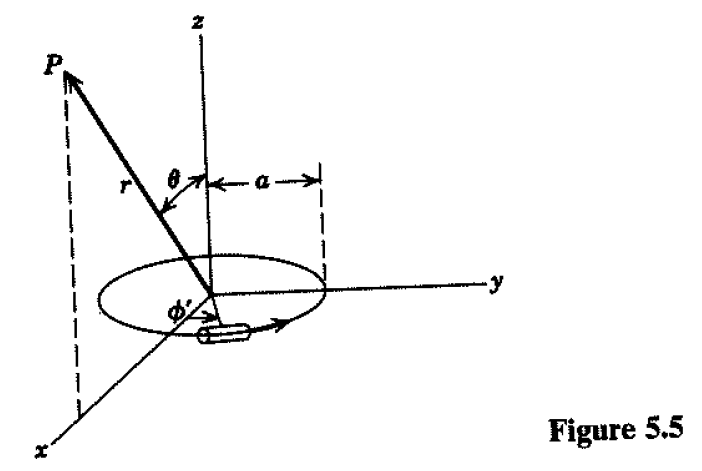 02/07/2020
PHY 712  Spring 2020 -- Lecture 11
13
Magnetostatics example:   current loop -- continued
02/07/2020
PHY 712  Spring 2020 -- Lecture 11
14
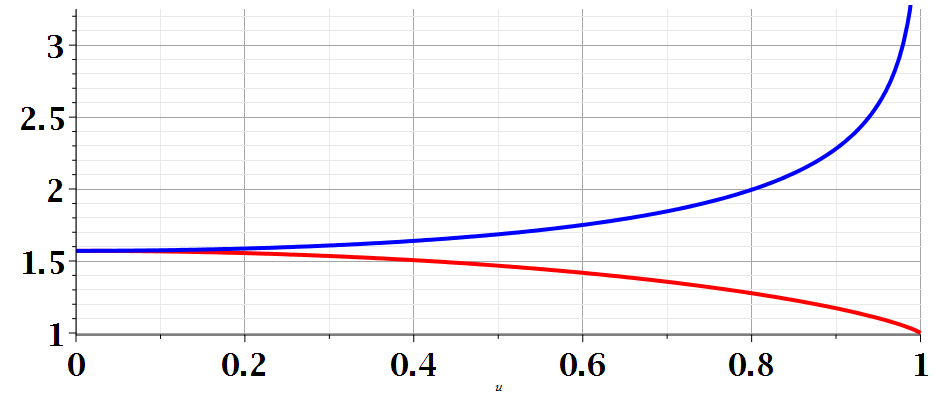 m
02/07/2020
PHY 712  Spring 2020 -- Lecture 11
15
Magnetostatics example:   current loop -- continued
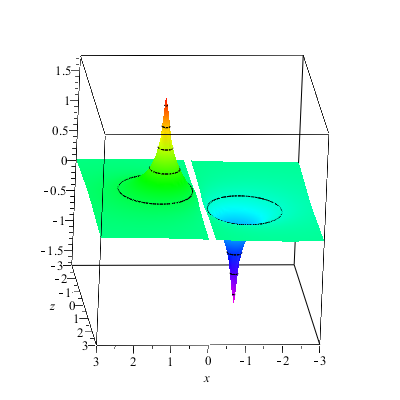 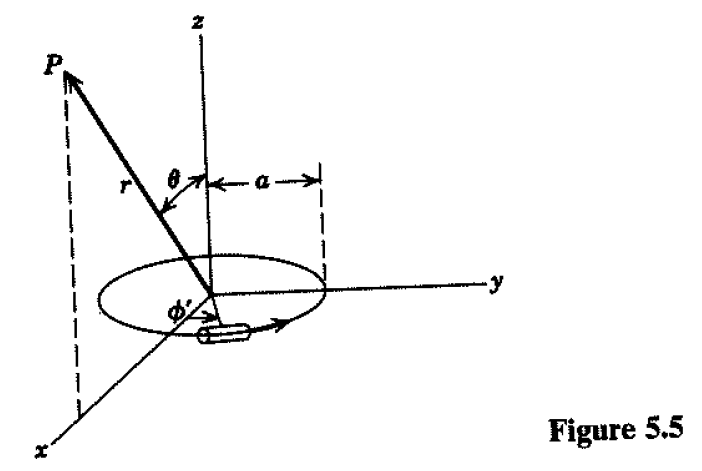 Ay(x,z)
02/07/2020
PHY 712  Spring 2020 -- Lecture 11
16
Magnetostatics example:   current loop -- continued
Evaluation for special cases
02/07/2020
PHY 712  Spring 2020 -- Lecture 11
17
Evaluation for special case  k2  0
02/07/2020
PHY 712  Spring 2020 -- Lecture 11
18
Evaluation for special case  k2  0
02/07/2020
PHY 712  Spring 2020 -- Lecture 11
19
Magnetostatics example:   current loop -- continued
02/07/2020
PHY 712  Spring 2020 -- Lecture 11
20
Other examples of current density sources:
02/07/2020
PHY 712  Spring 2020 -- Lecture 11
21
Magnetic vector potential for this case:
02/07/2020
PHY 712  Spring 2020 -- Lecture 11
22